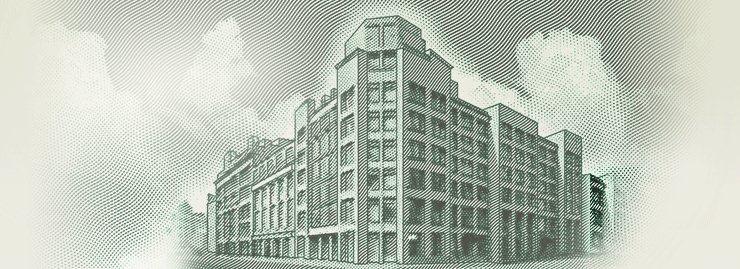 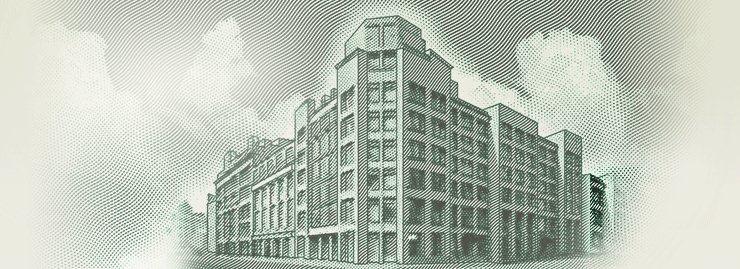 Адаптация бюджетного и закупочного законодательства к условиям 2022 года
2
3
4
5
Федеральный закон от 26.03.2022 № 65-ФЗ "О внесении изменений в Бюджетный кодекс Российской Федерации 
(уточнение обязательств по государственным гарантиям субъектов РФ и муниципальным гарантиям)
В состав государственного долга субъектов РФ (муниципального долга) будут включаться обязательства по гарантиям, не в сумме предела ответственности гаранта, а в сумме фактически имеющихся у принципала обязательств, обеспеченных гарантией (по аналогии с подходом, применяемом в отношении государственных гарантий РФ на федеральном уровне)

Законопроект позволит унифицировать регулирование данного вопроса для всех уровней бюджетов бюджетной системы и сократить объем государственного долга субъектов РФ (муниципального долга) 

(статьи 99, 100, 116, 117, 121 БК)
Вступил в силу 26 марта 2022 г.  Применяется при учете гарантий с 1 января 2022 г.
6
Проект федерального закона № 98432-8 "О внесении изменений в статьи 9 и 10 Федерального закона "О внесении изменений в Бюджетный кодекс Российской Федерации и отдельные законодательные акты Российской Федерации и установлении особенностей исполнения бюджетов бюджетной системы Российской Федерации в 2022 году"
(дополнительные особенности исполнения бюджетов в Федеральном законе от 29 ноября 2021 г. № 384-ФЗ)
Законопроект предусматривает особенности, направленные на поддержание финансовой стабильности бюджетов субъектов РФ в условиях внешнего санкционного давления
Принят в 1 чтении 05.04.2022Рассмотрение во 2 чтении 20.04.2022
7
8
9
Проект федерального закона "О внесении изменений в статью 166.1 Бюджетного кодекса Российской Федерации и статьи 9 и 10 Федерального закона "О внесении изменений в Бюджетный кодекс Российской Федерации и отдельные законодательные акты Российской Федерации и установлении особенностей исполнения бюджетов бюджетной системы Российской Федерации в 2022 году"
(поправки в Бюджетный кодекс и дополнительные особенности исполнения бюджетов в Федеральном законе от 29 ноября 2021 г. № 384-ФЗ)
Внесен в Правительство РФ 11 апреля 2022 г.
10
Упрощение казначейского сопровождения контрактов
11
Расширение возможностей для казначейского сопровождения средств региональных и местных бюджетов
12
Федеральный закон от 16.04.2022 № 102-ФЗ "О внесении изменений в Бюджетный кодекс Российской Федерации"
(реализация Постановления Конституционного Суда по исполнению судебных решений)
Исполнение обязательств по исполнительному документу получателя, не имеющего счетов ни в Федеральном казначействе или финансовом органе, ни в банках, обеспечивает главный распорядитель бюджетных средств, в чьем ведении находится должник (казенное учреждение).
Опубликован 16.04.2022
Вступление в силу 26.04.2022
Сокращение срока оплаты заказчиком поставленного товара, выполненной работы, оказанной услуги до 7 рабочих дней
Изменения в Закон о контрактной системе в сфере закупок товаров, работ, услуг (Закон № 44-ФЗ)
Часть 131 статьи 34 Закона № 44-ФЗ…..

Срок оплаты заказчиком поставленного товара, выполненной работы, оказанной услуги с 1 мая 2022 года для контрактов для федеральных нужд, с 1 июля 2023 года для региональных и муниципальных нужд  составляет не более семи рабочих дней с даты подписания документа о приемке в Единой информационной системе в сфере закупок в «электронной» форме.
Исключения: 1. иной срок может быть установлен законодательством РФ;
                       2. документ о приемке подписан без использования Единой информационной системы в сфере закупок
                          (10 рабочих дней);
                       3. расчеты по контракту или расчеты по контракту в части выплаты аванса подлежат казначейскому
                           сопровождению (10   рабочих дней);
                       4. иной срок может быть установлен Правительством РФ 
                           (контракты в целях обеспечения обороноспособности и безопасности)
Изменения в Порядок учета бюджетных и денежных обязательств ПБС (Порядок № 258н)
Пункт 22 Порядка № 258н…..

Сведения о денежных обязательствах, не содержащие сведения, составляющие государственную тайну, формируются получателем средств федерального бюджета не позднее рабочего дня со дня, следующего за днем возникновения денежного обязательства, в том числе в случае возникновения денежного обязательства на основании документа о приемке из Единой информационной системе в сфере закупок в «электронной» форме.
Другие изменения в государственных и муниципальных закупках
Возможность по решению правительств субъектов РФ (местных администраций) вносить любые изменения в ранее заключенные контракты, в том числе с превышением 30% по цене (принято)
Полномочия правительств субъектов РФ устанавливать случаи заключения контрактов с единственными поставщиками для региональных и муниципальных нужд (для муниципальных нужд в законе, одобренным СФ)
Упрощен порядок контрактации «под ключ» (не нужен перечень, не обязательно включать проектирование) (аналогично)
Разрешается не устанавливать обеспечение исполнения контракта (при отсутствии аванса или его казначейского сопровождения) (аналогично)
Снятие ограничений для закупок лекарств и медицинских изделий запросом котировок (аналогично)
Снижение порога инвестиций для офсетных контрактов с 1 млрд.рублей до 100 млн.рублей (внесен в Правительство)
Увеличение закупки лекарств и медизделений до 30% (по тем же ценам) по решениям заказчиков (аналогично)
Постановление Правительства РФ № 505 от 29.03.2022 (1)
1. Положениями пункта 2 Постановления № 505 устанавливаются:
обязанность получателей средств федерального бюджета предусматривать в заключаемых ими в 2022 году государственных контрактах, средства на финансовое обеспечение которых подлежат казначейскому сопровождению, – авансовые платежи в размере от 50 до 90 процентов суммы договора (государственного контракта);
право получателей средств федерального бюджета предусматривать в заключаемых ими в 2022 году договорах (государственных контрактах), средства на финансовое обеспечение которых не подлежат казначейскому сопровождению, – авансовые платежи в размере до 50 процентов суммы договора (государственного контракта).

При этом решение о включении в договоры (государственные контракты) без КС условий об осуществлении авансовых платежей принимается получателем средств федерального бюджета самостоятельно.
Постановление Правительства РФ № 505 от 29.03.2022 (2)
2. Пунктом 3 Постановления № 505 установлено, что главные распорядители средств федерального бюджета вправе принимать правовые акты, предусматривающие включение в заключаемые в 2022 году государственные контракты на сумму менее 100 млн. рублей условий о казначейском сопровождении авансовых платежей в размере от 50 до 90 процентов суммы государственного контракта. 

Отдельное решение Правительства Российской Федерации не требуется.
3. Пунктом 4 Постановления № 505 установлено право получателей средств федерального бюджета по соглашению сторон вносить изменения  в ранее заключенные государственные контракты, в целях увеличения предусмотренных ими размеров авансовых платежей до размеров, аналогичных размерам, установленным пунктом 2 постановления № 505.  

соблюдение размера обеспечения (стать 96 Федерального закона № 44-ФЗ);

отдельное решение Правительства Российской Федерации о внесении изменений в госконтракт не требуется (статья 112 Федерального закона № 44-ФЗ);

если в ранее заключенном госконтракте аванс не был предусмотрен, его можно предусмотреть путем внесения изменений.
Постановление Правительства РФ № 505 от 29.03.2022 (3)
4. Пунктом 5 Постановления № 505 предусмотрена норма, которая носит рекомендательный характер для высших исполнительных органов государственной власти субъектов Российской Федерации (местных администраций), в части принятия мер, обеспечивающих включение в заключаемые в 2022 году получателями средств бюджетов субъектов  Российской Федерации (местных бюджетов) договоры (государственные (муниципальные) контракты), а также в ранее заключенные договоры (государственные (муниципальные) контракты) условий об авансовых платежах в размерах, аналогичных размерам, установленным в соответствии с пунктом 2 Постановления № 505.
постановление Правительства РФ от 14.04.2022 № 665
начало действия документа - 23.04.2022
Проверки ФК (ТОФК) в рамках Г(М)ФК в отношении ГРБС (РБС), ПБС (в т.ч. являющихся гос(мун) заказчиками)
НЕ ПРОВОДЯТСЯ до 1 января 2023 г., ЗА ИСКЛЮЧЕНИЕМ проверок, осуществляемых в соответствии с поручениями Президента РФ, Правительства РФ и требованиями Генерального прокурора РФ, ФСБ, МВД
проверки, начатые до вступления в силу постановления № 665, по решению органа ГФК:

                - ПРИОСТАНАВЛИВАЮТСЯ со сроком возобновления не ранее 1 января 2023 г. 
                                                                             либо 
                - ЗАВЕРШАЮТСЯ не позднее 20 рабочих дней со дня вступления в силу постановления № 665
Решение об удовлетворении обращений ГРБС (РБС), ПБС (в т.ч. являющихся гос(мун) заказчиками) о продлении срока исполнения представлений (предписаний) ФК (ТОФК), выданных до вступления в силу постановления № 665, принимается в течение 10 рабочих дней со дня их поступления. 

Вновь устанавливаемый срок исполнения представлений (предписаний) НЕ может приходиться на дату ранее 1 января 2023 г.
Рекомендовать высшим исполнительным органам государственной власти субъектов РФ, местным администрациям принять меры, обеспечивающие возможность ограничения проведения аналогичных проверок органами Г(М)ФК
с учетом положений постановления № 665.